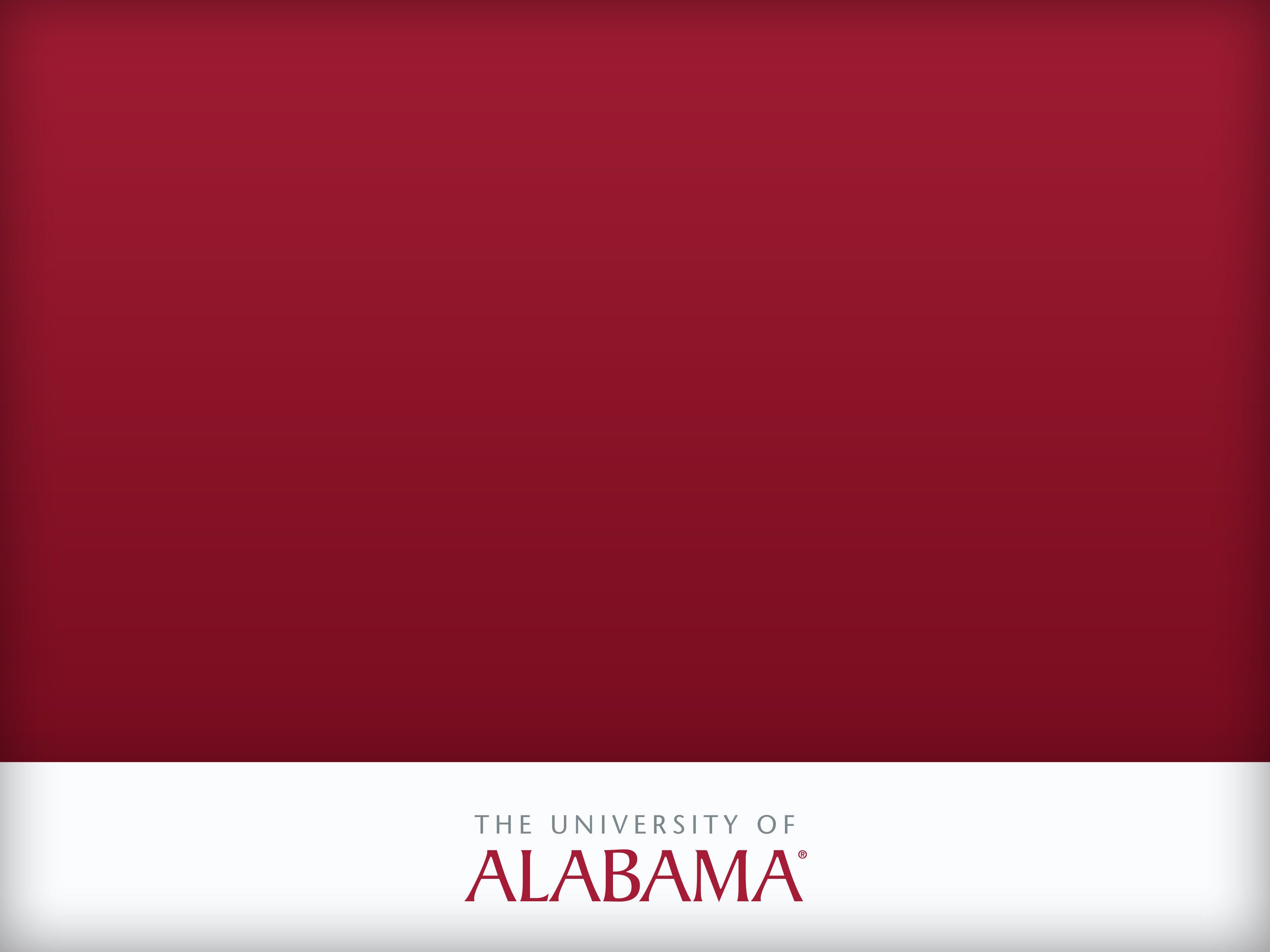 HIPAA Privacy and Security TrainingCompliance is Everyone’s Job
Abbreviated Training
2018 v1
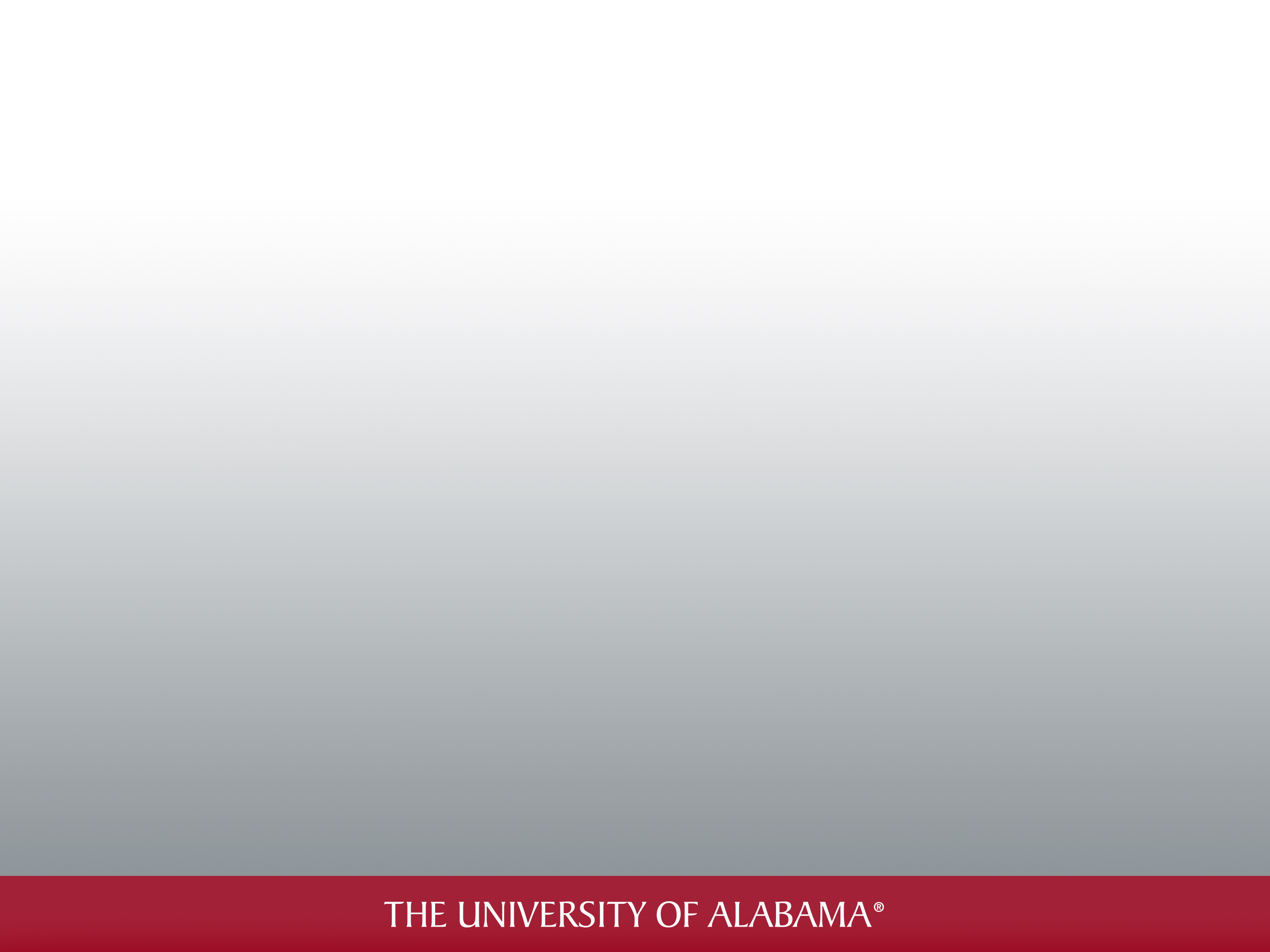 What is HIPAA?
The Health Insurance Portability and Accountability Act (HIPAA) is federal law that protects the confidentiality and security of medical and clinical records.  

We must protect the confidentiality and security of medical and clinical records on the University of Alabama campus.
2
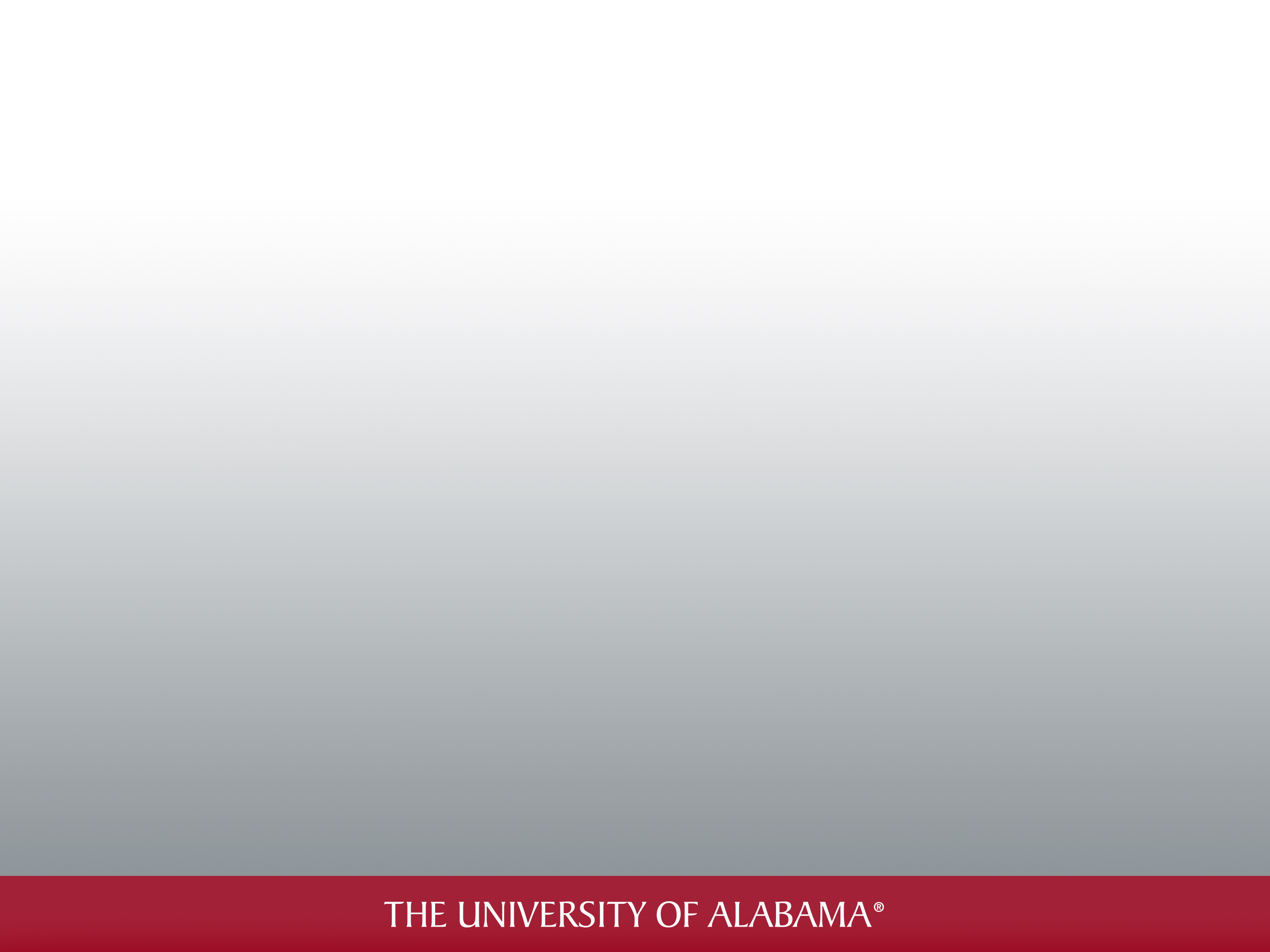 Applicability of HIPAA to UA
HIPAA Applies to: 
University Medical Center 
Brewer-Porch Children's Center 
The Speech & Hearing Center 
Autism Spectrum Disorders Clinic
Departments that have signed Business Associate Agreements
Group Health Insurance/Flexible Spending Plan
UA Administrative Departments supporting the above entities (like Legal Office, Auditing, Financial Affairs, Risk Management, OIT, UA Privacy/Security Officer, etc.)
Research involving PHI from a HIPAA-covered entity
Does not apply to Psychology Clinic, Student Health Center/Pharmacy, ODS records, Counseling Center, WGRC, Athletic Department Health Records
3
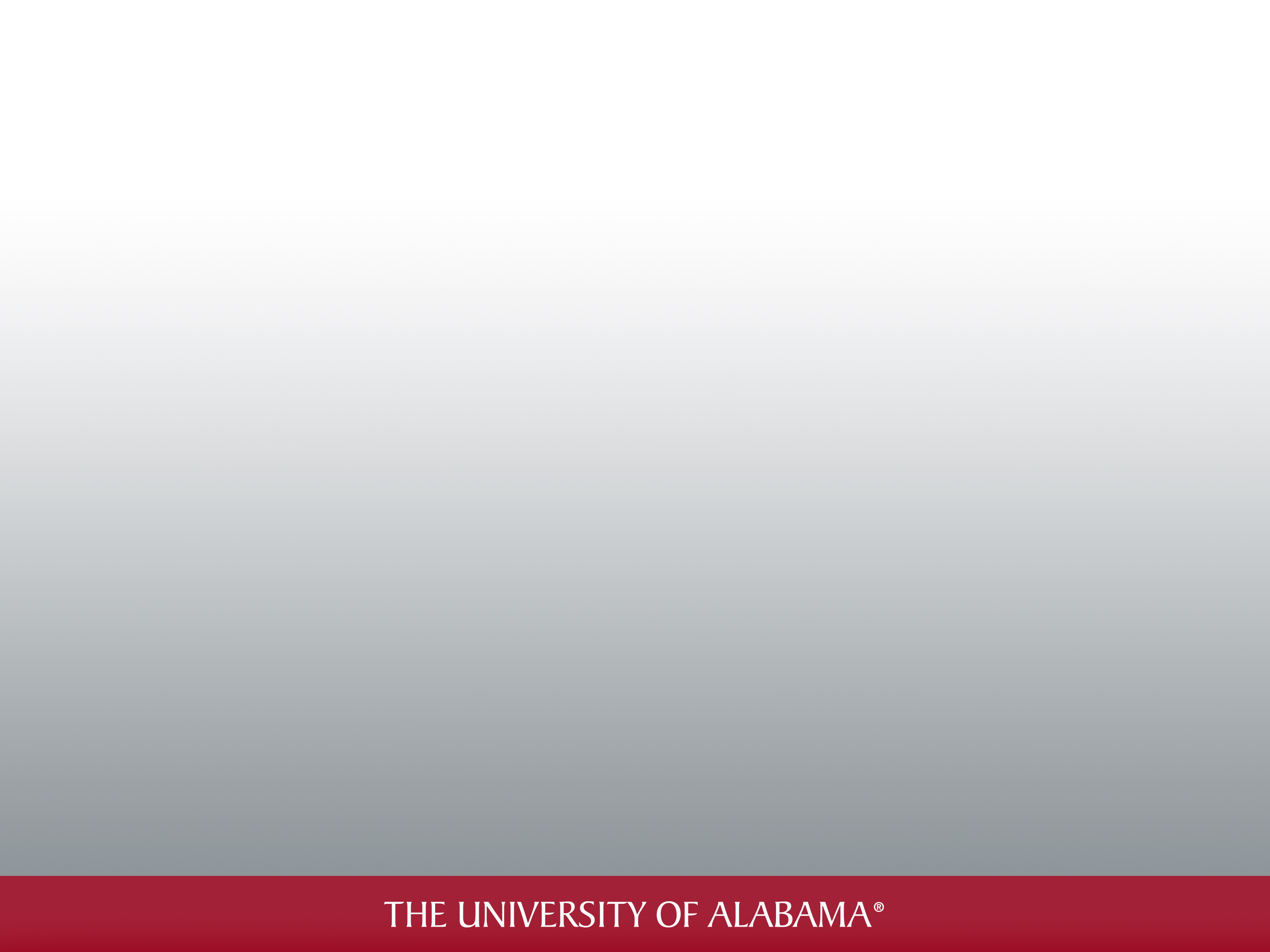 UA HIPAA Penalties
Employees, students, and volunteers who do not follow HIPAA rules are subject to disciplinary action.
UA penalties depend on severity of the violation, intent, pattern/practice of improper activity, etc., and might include:
Students
Dismissal from academic program
Grade of “F” in course
Employees
Termination of employment
Suspension without pay
Denial of an annual raise or reduction in pay
Civil and/or criminal penalties including fines and jail time can be imposed.
4
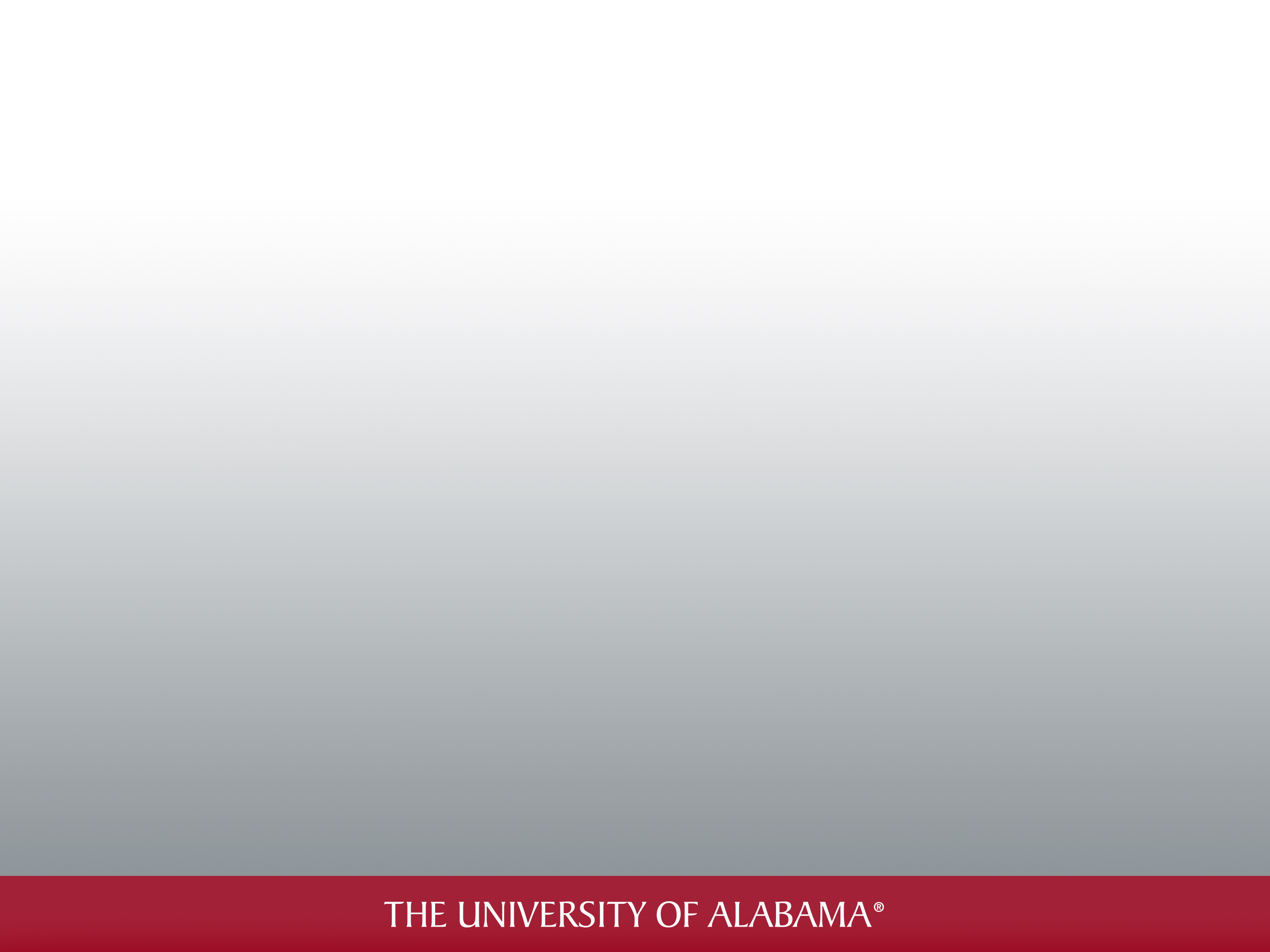 Need To Know
Only individuals who are HIPAA trained and have a legitimate need-to-know about a patient/client are allowed to look at medical or clinical records.
People with a legitimate need-to-know are the professionals who are directly involved in patient/client care.
Other individuals, including University employees and students, should never look at medical or clinical records.
5
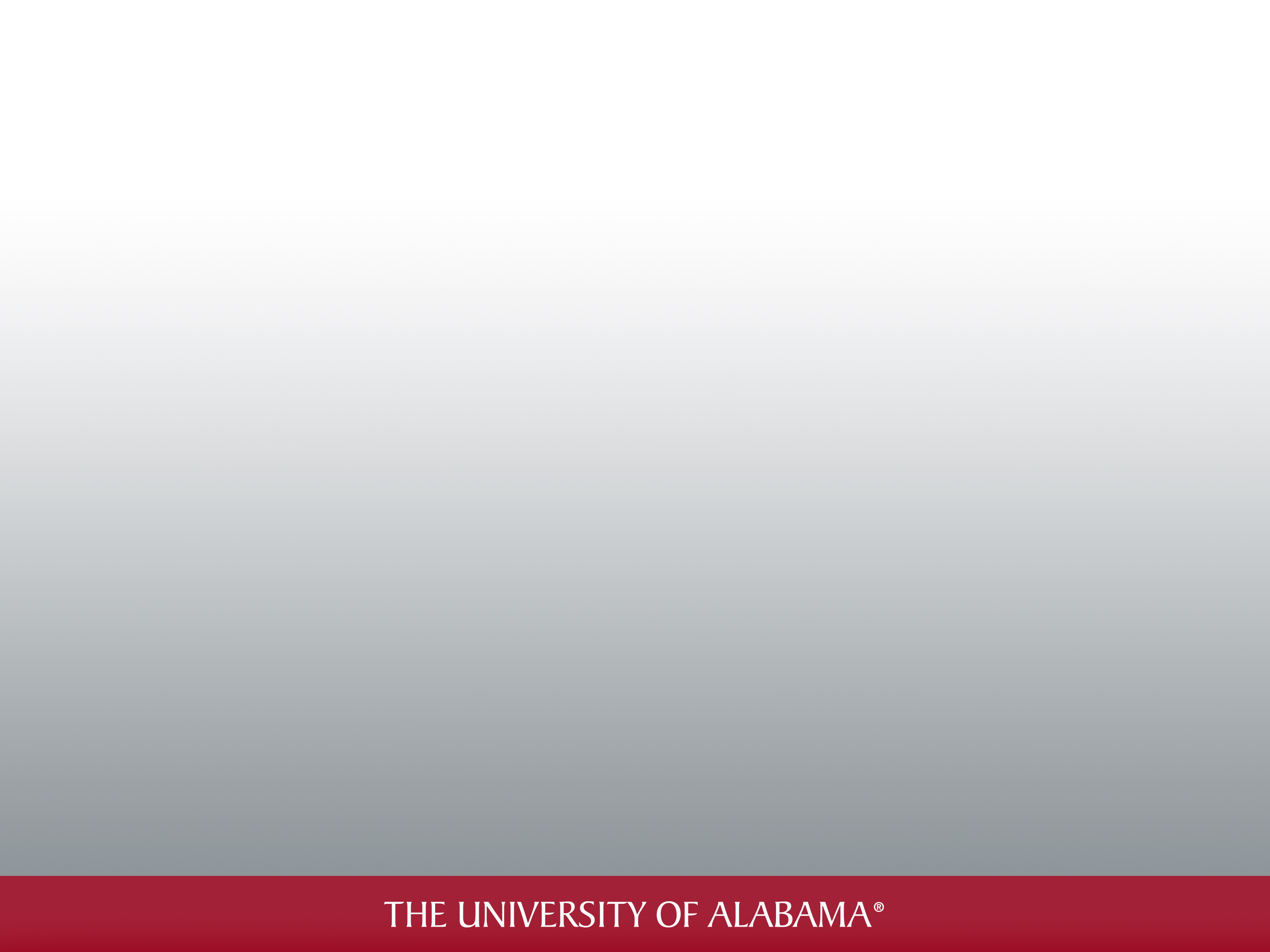 Privacy Rules That You Must Follow
You should never look at or read medical/clinical records even if you find records unattended. 
You should never identify or discuss individuals who receive care at any University HIPAA facility.
When you leave work never reveal names of or information about patients/clients to your family or friends.
Do not remove medical or clinical records in any form from the designated work site.
6
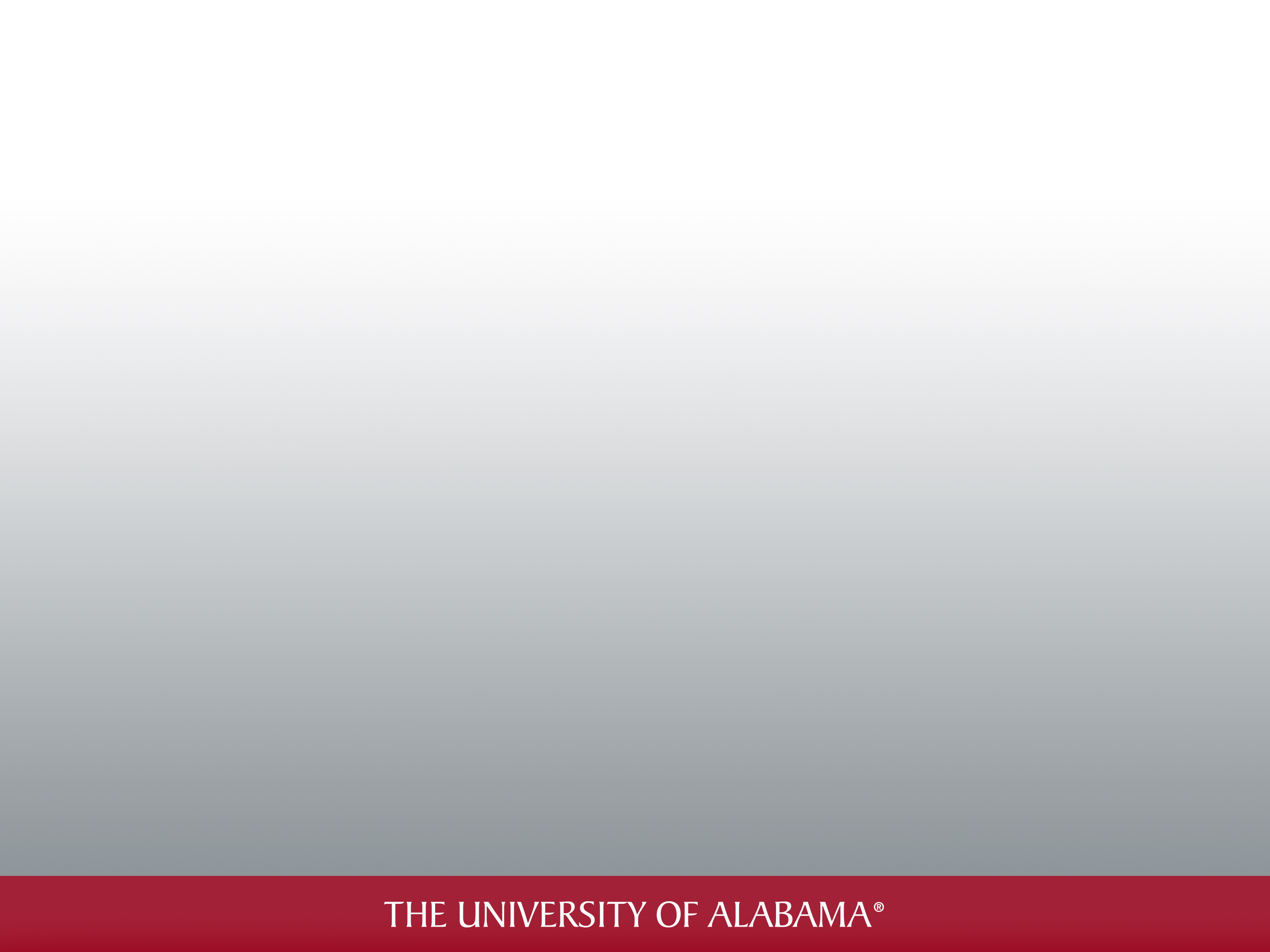 Privacy Rules That You Must Follow
Never ask a patient/client why they are at the facility, even if it is someone you know.
Do not ask medical/clinical personnel why a patient is being seen or what is wrong with a patient.
If someone asks you if or why a patient is being seen at a facility, you must reply that you cannot reveal confidential information.
7
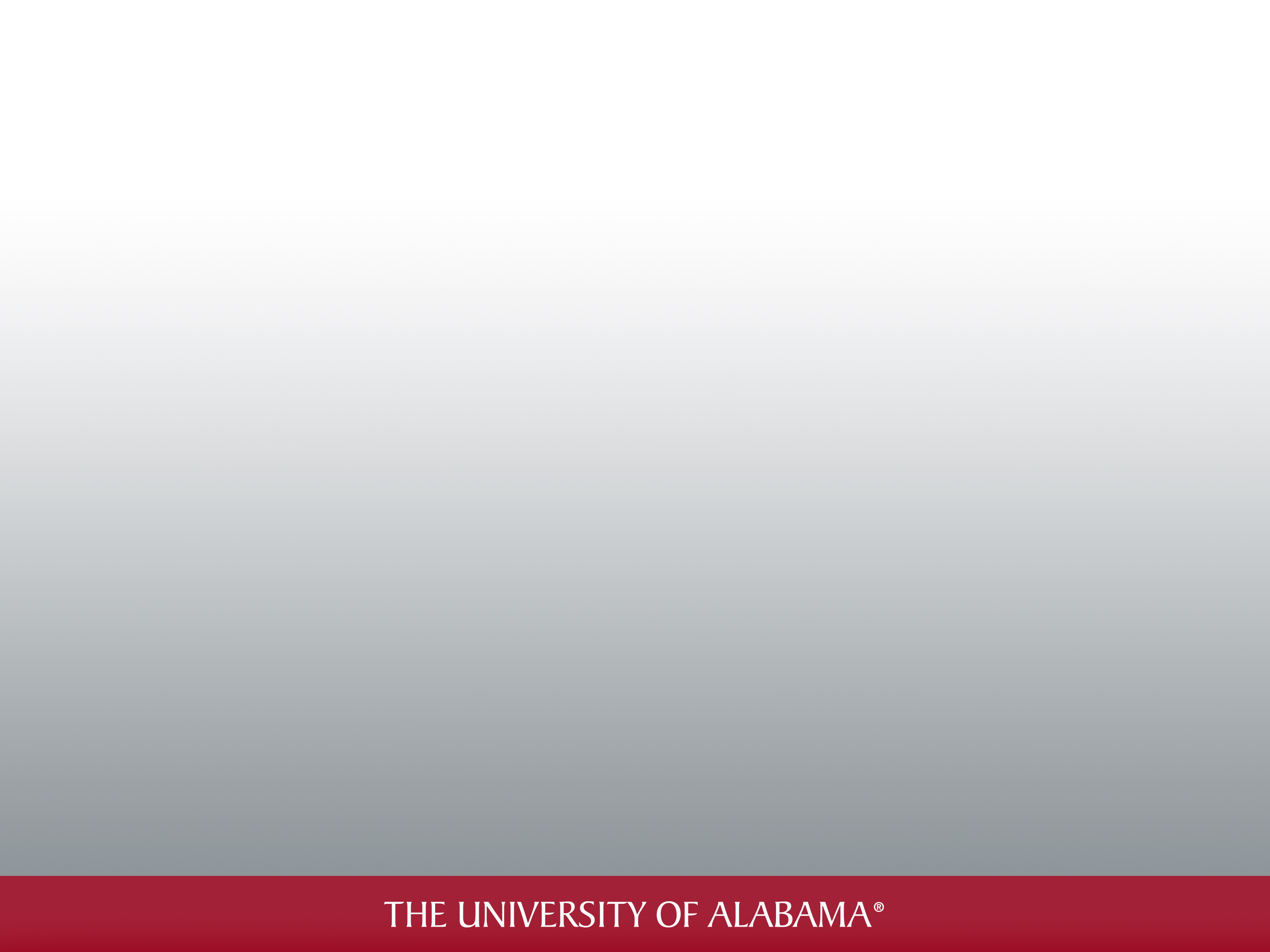 Always Report
Any indication that unauthorized persons might have entered the building.
 Any indication that someone might have tampered with a door lock or window.
Anything that makes you suspicious that equipment or files have been tampered with.
8
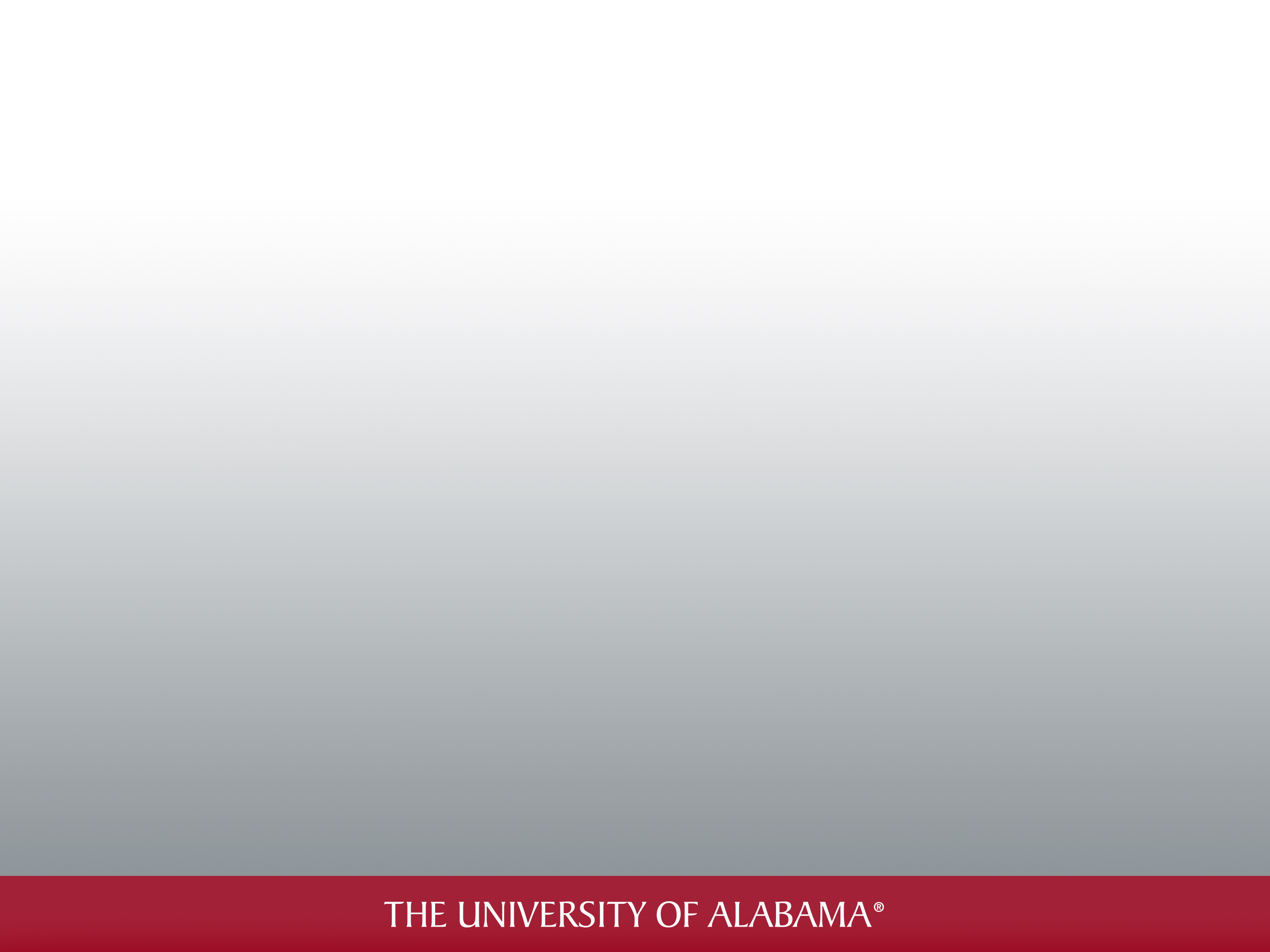 Responsibility to Report Promptly
If you suspect that HIPAA rules have been violated, you should immediately report the problem to your supervisor.
There are no penalties or repercussions for reporting possible violations, even if it turns out that no violation occurred.
9
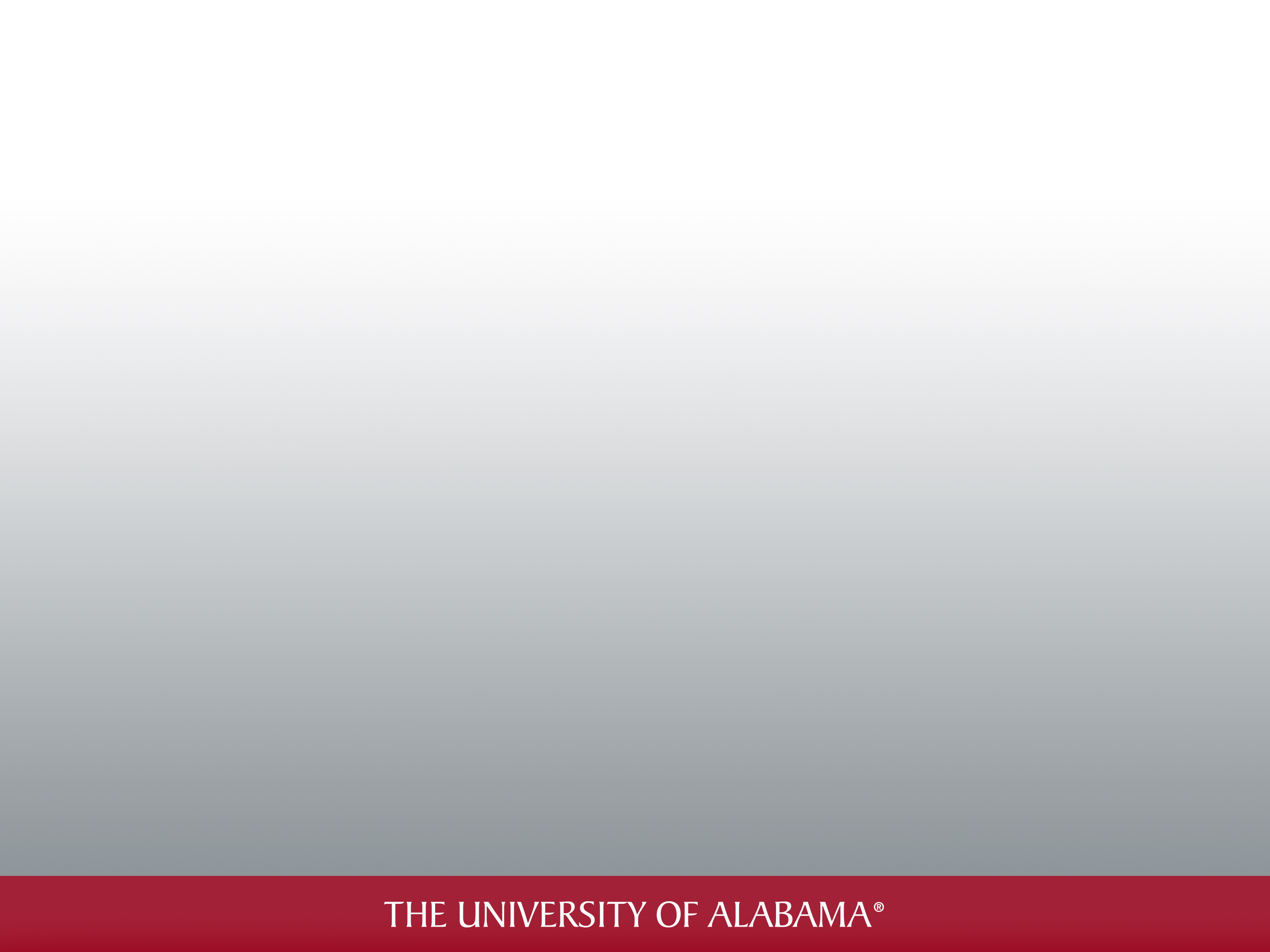 Remember
These rules are required by law and will be enforced by the University.
It is your responsibility to follow these rules.
If you have questions, ask!
10